PITCH PRESENTATION
NOTRE VISION
Devenir la référence en matière de cuisine diététique au Gabon.
Encourager une alimentation saine
Eduquer
En sensibilisant les populations sur les avantages d’une alimentation équilibrée pour la santé et le bien être.
En proposant des plats à la fois équilibrés et savoureux et en offrant des alternatives saines aux boissons sucrées.
LE PROBLEME
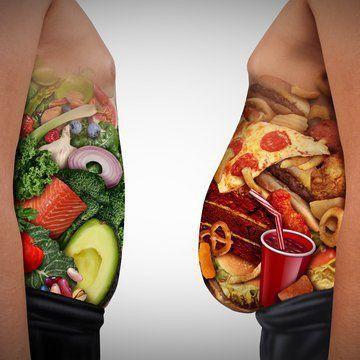 A l’echelle mondiale  1 decès sur 5  est lié à la mauvaise alimentation selon le rapport de Global Burden of Disease)
Maladies chroniques
Absence d’éducation nutritionnelle
Prévalence du Diabète
Beaucoup ignorent la valeur énergétique des plats et aliments qu’ils consomment.
1 habitant sur 10 au Gabon est diabétique
( Dr Augustin BAYE, 2018.)
La mauvaise alimentation contribue à la prolifération de maladies chroniques.
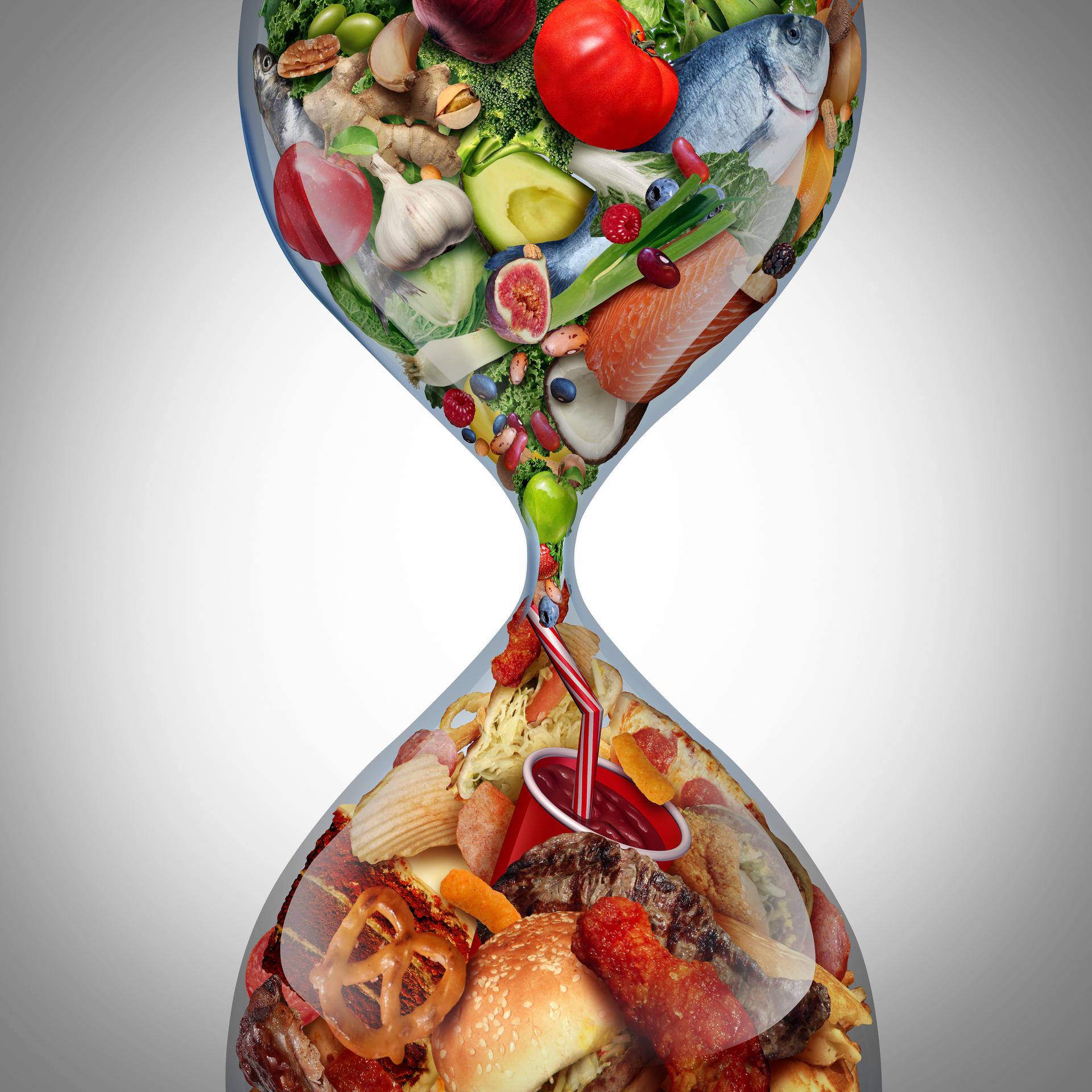 NOTRE SOLUTION
Nous aidons les personnes soucieuses de leur santé en proposant des  salades diètes, salades de fruits, jus détox et repas sur mesure, via notre salade bar virtuel, qui affiche en temps réel l’apport calorique et nutritionnel.
NOS PRODUITS
Découvrez notre sélection de plats et boissons sains pour une alimentation équilibrée et naturelle.
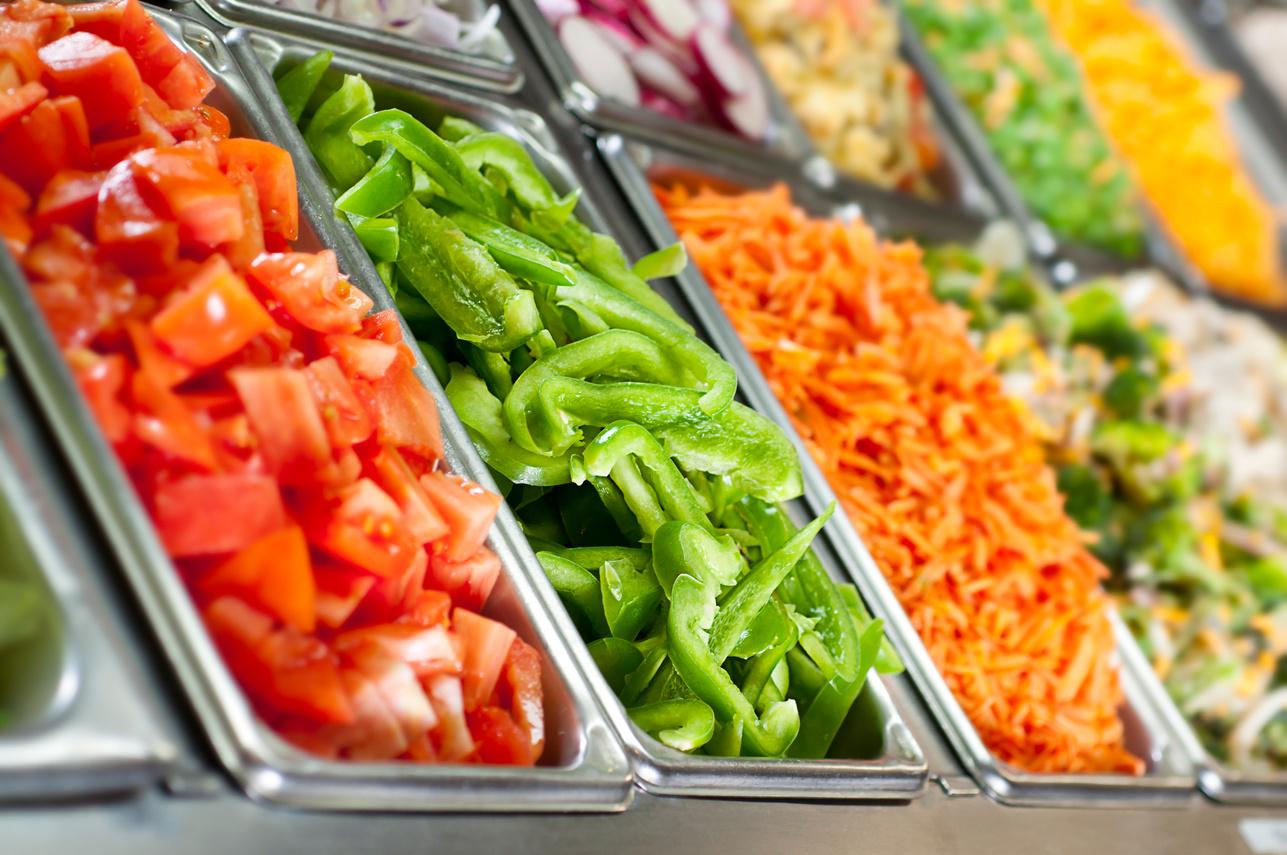 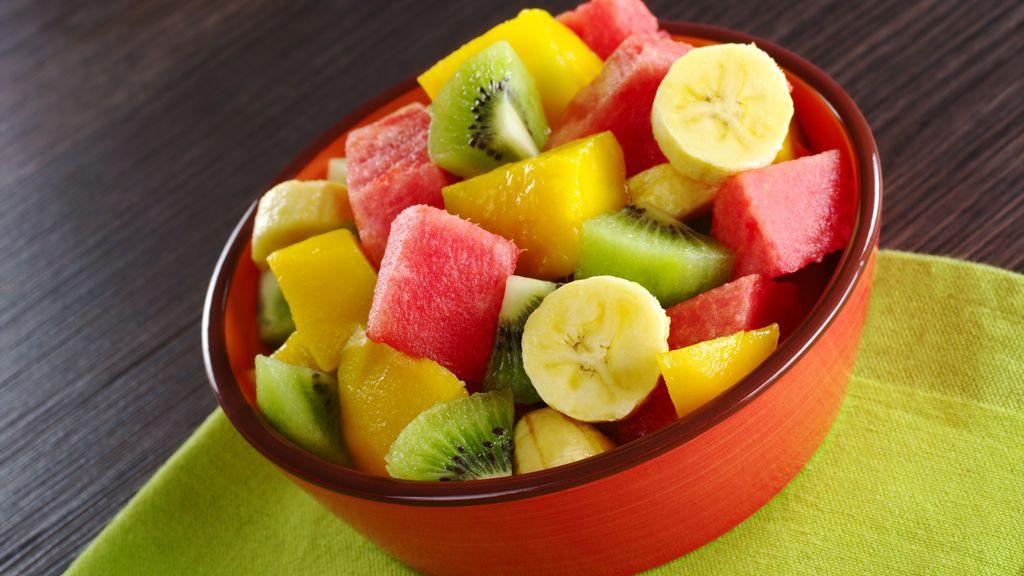 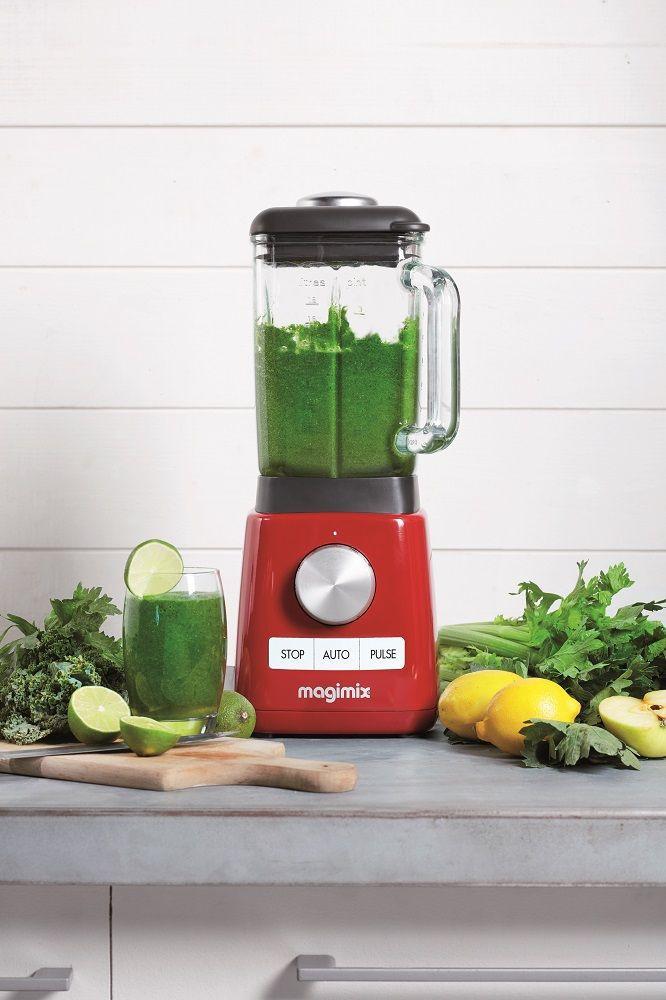 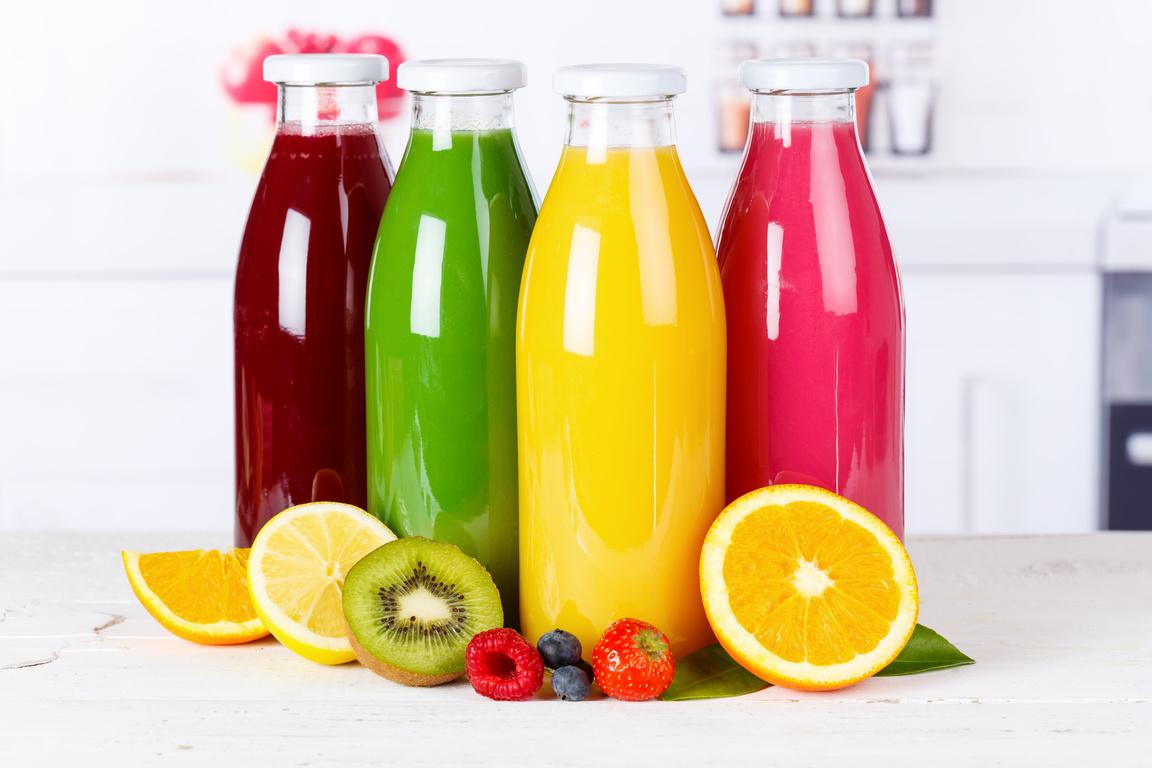 Jus détox
Salades diètes
Salades de fruits
Jus nature
Composez votre salade via notre salade bar virtuel composé de fruits et légumes frais de saison,  d'une variété de poissons, volailles et sauces
Composez des mélanges de fruits frais personnalisés selon vos goûts,  avec la possibilité d'ajouter du jus de fruits nature au choix.
Dégustez nos boissons revitalisantes à base de fruits et légumes frais, idéales pour purifier votre organisme en douceur.
Dégustez des jus 100% pur fruit pressés à froid, préservant ainsi toutes les vitamines et saveurs.
DEMO
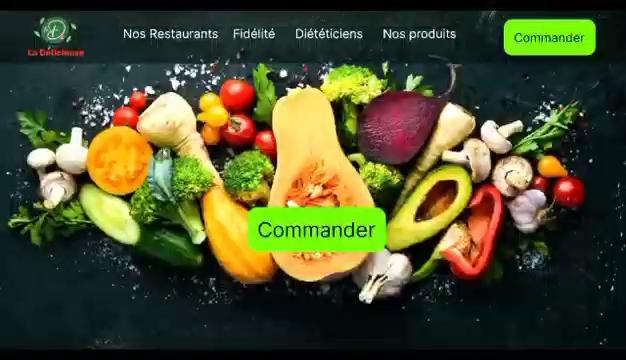 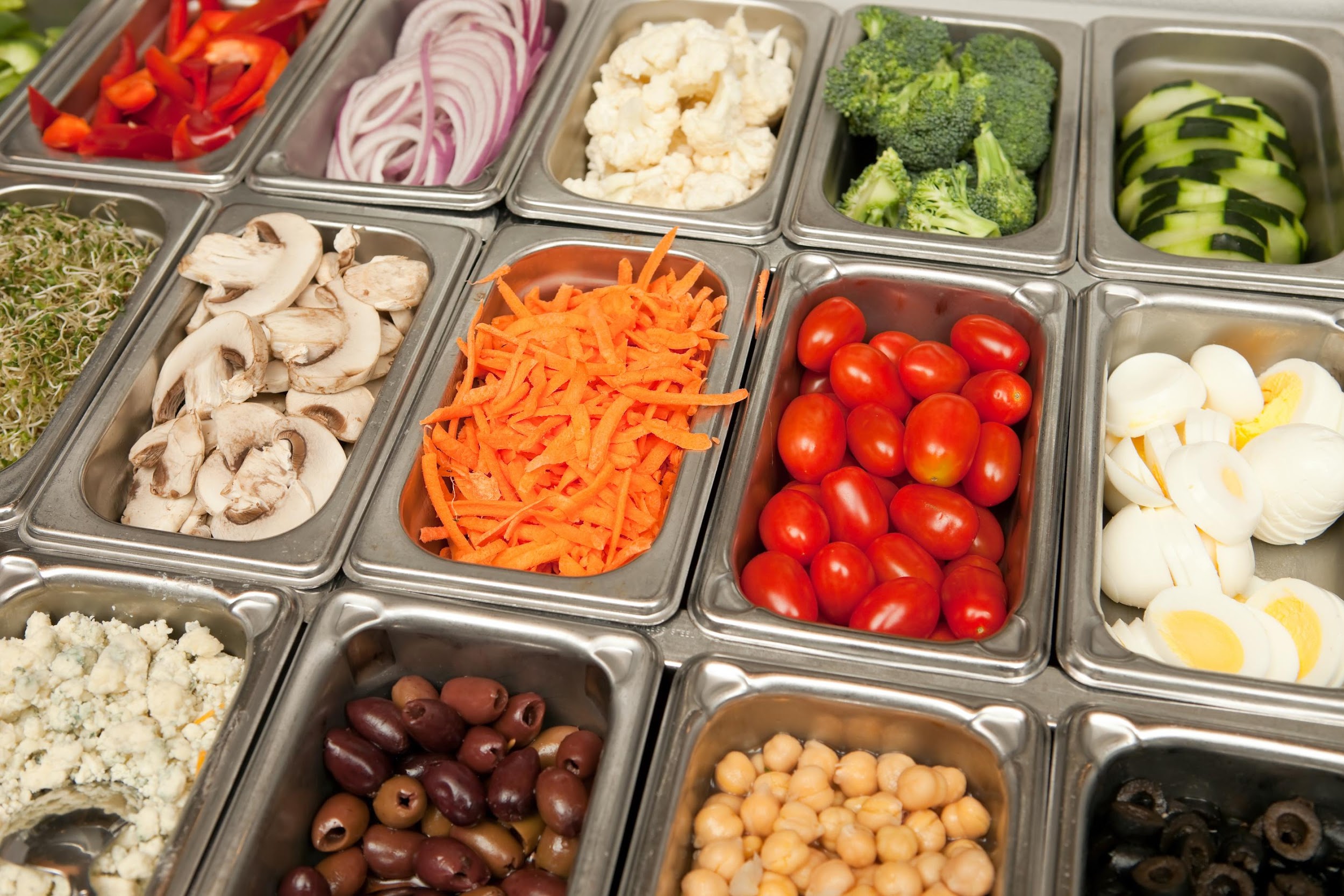 POURQUOI MAINTENANT
Prévalence des maladies liées à la mauvaise alimentation
La hausse des maladies évitables souligne la nécessité de solutions alimentaires saines pour promouvoir le bien-être et prévenir les problèmes de santé.
Hausse du nombre d’utilisateurs d’internet au Gabon
En 2015, le Gabon comptait environ 1,2 million d'utilisateurs d'Internet. En 2022, ce nombre est passé à environ 2,2 millions (DataReportal 2023)
Initiatives du gouvernement pour favoriser l’économie numérique
Le gouvernement gabonais a pris plusieurs initiatives pour encourager le développement de l'économie numérique dans le pays (Plan Stratégique Gabon Numérique 2025, Développement des infrastructures, incitations fiscales et soutien aux Startups )
TAILLE DU MARCHÉ
Nous ciblons la population gabonaise adulte active, précisément les adultes en surpoids et les diabétiques.
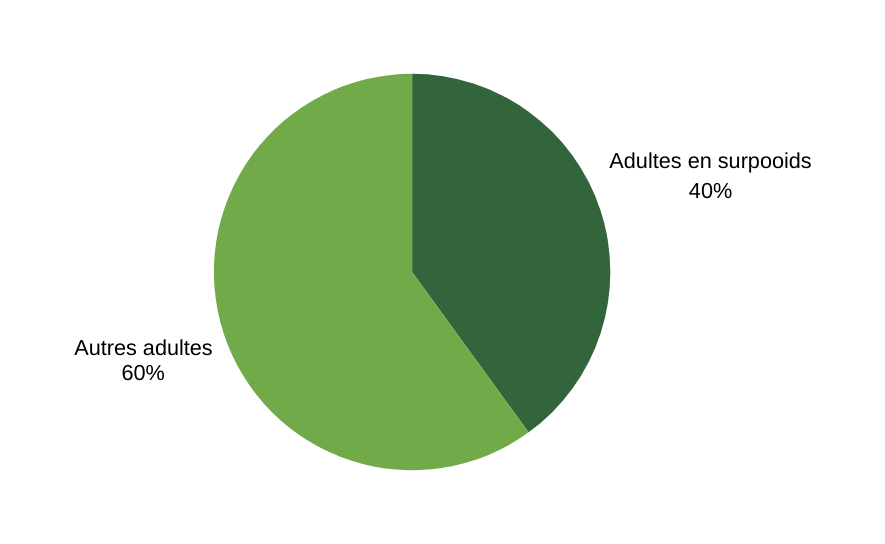 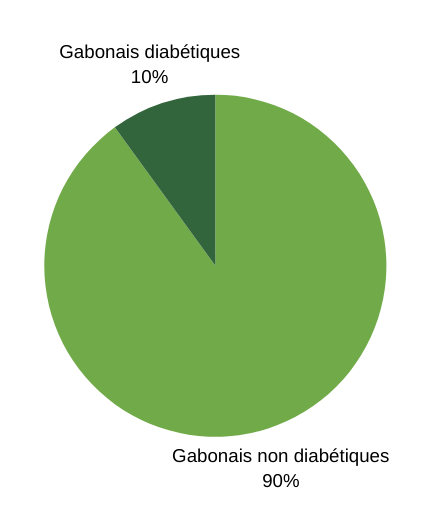 250.000
650.000
Population gabonaise totale (2.500.000)
Population gabonaise adulte (1.500.000)
LES ALTERNATIVES / CONCURRENTS
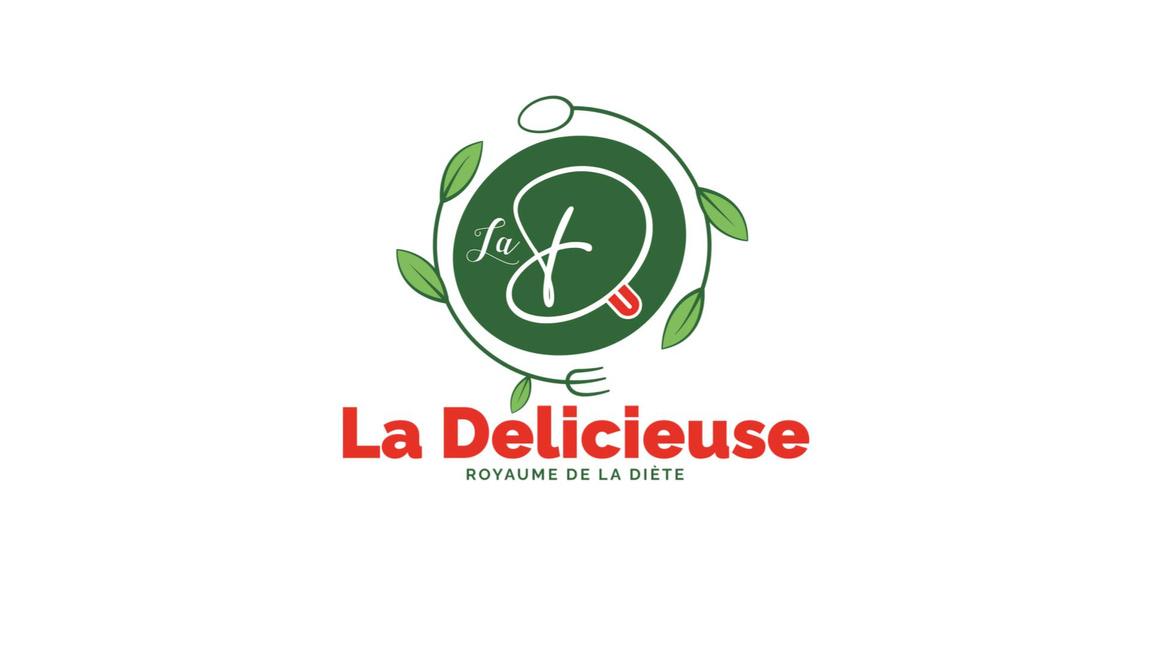 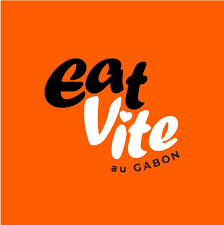 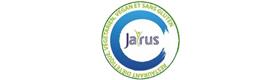 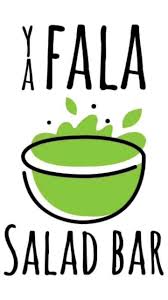 Healthy Product
Presentations are tools that can be used as lectures, speeches, reports, and more mostly
JAYRUS DIETETIQUES
EAT VITE
YA’FALA
Restaurant diététique, qui propose un rééquilibrage alimentaire à ses clients, à travers des repas.
Salad bar physique, proposant des salades de crudité accompagnées de vinaigrette qui ne sont pas forcément healthy et des boissons industrielles.
Restaurant libanais qui propose des salades, des repas, des boissons, mais pas uniquement diète.
Aucun d’entre eux ne propose de salad bar virtuel avec affichage en tant réel de la valeur calorique et nutritionnelle pour chaque aliments sélectionnés.

Aucun d’entre eux, ne propose de jus détox.
Description du modèle économique
L’EQUIPE
Notre équipe d’experts pour réinventer la santé et la nutrition
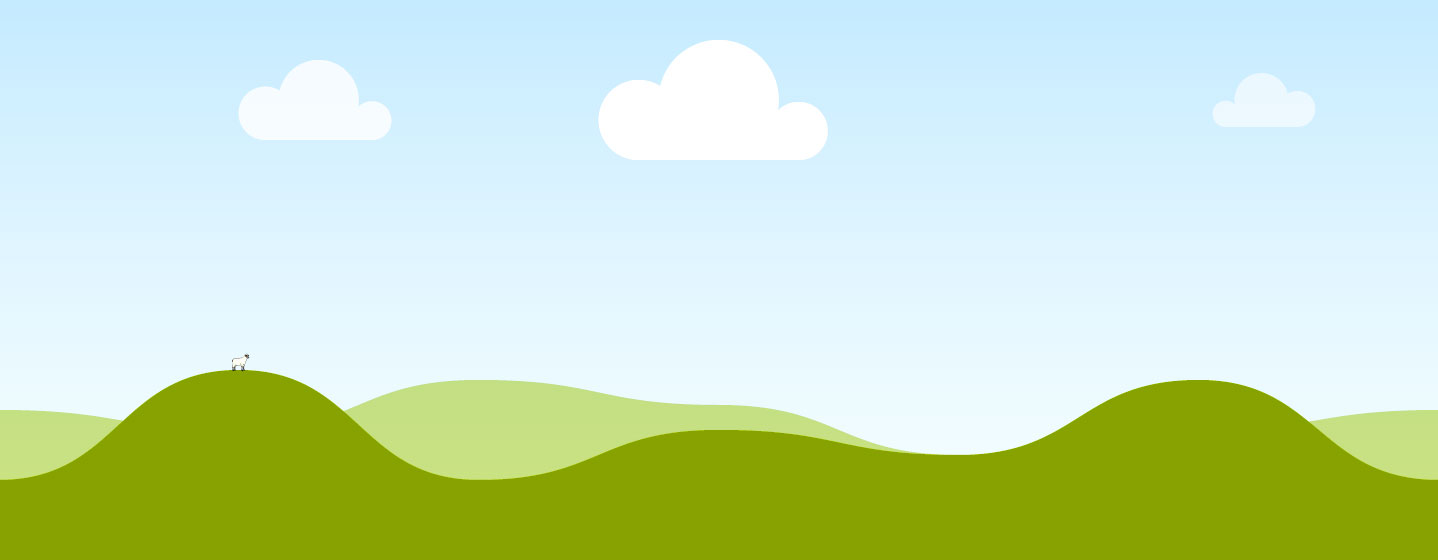 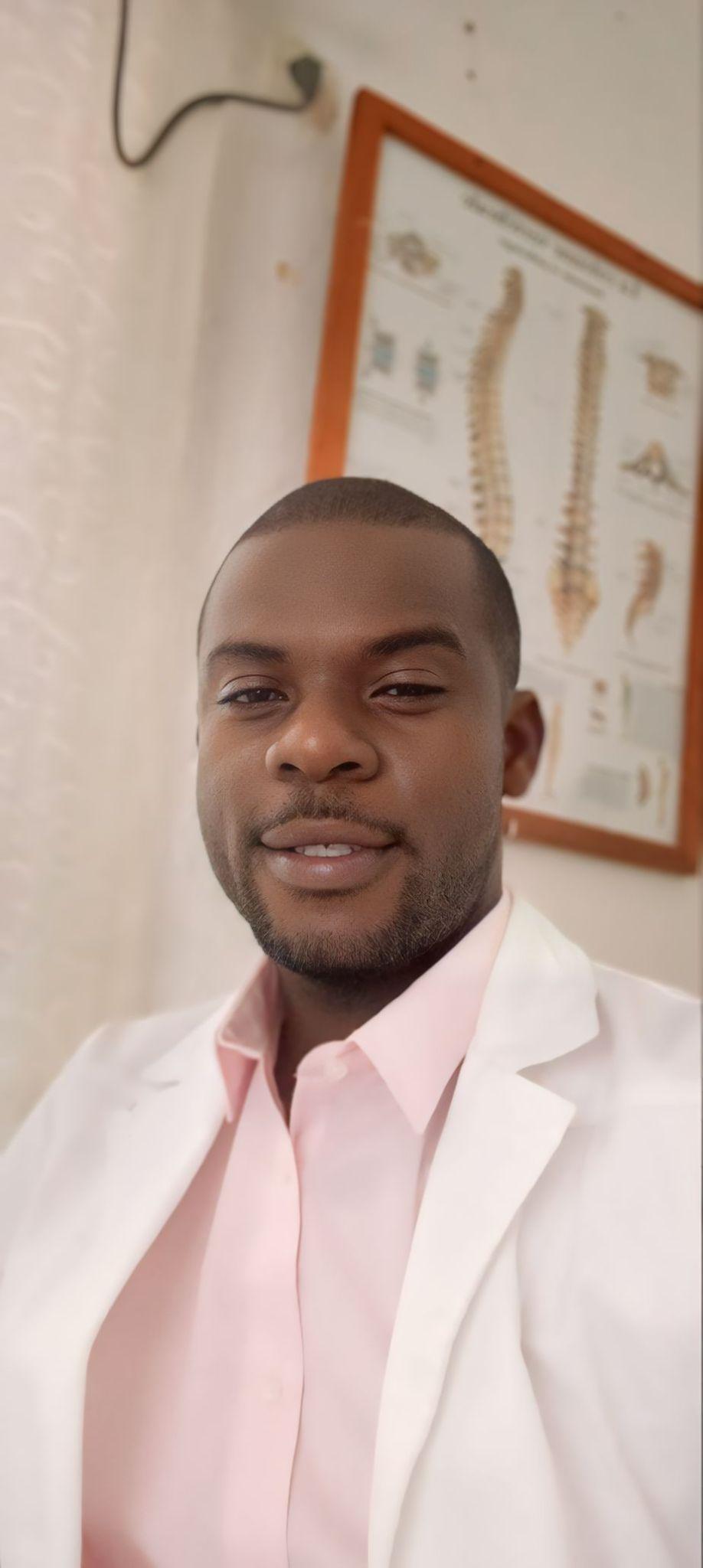 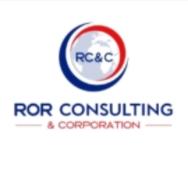 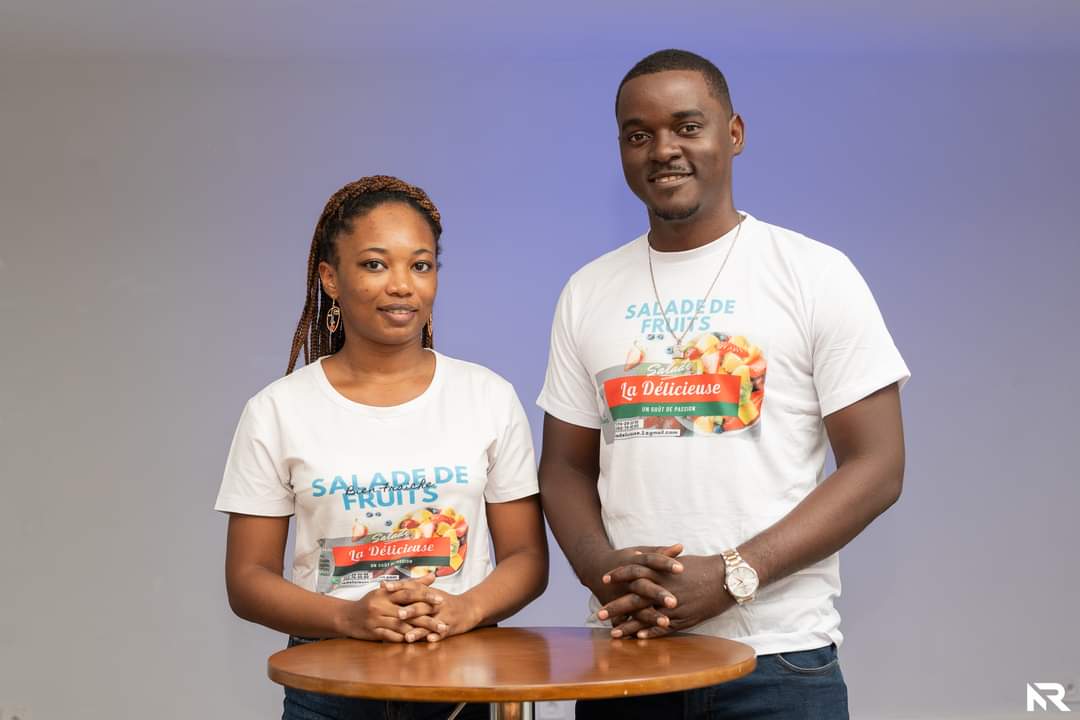 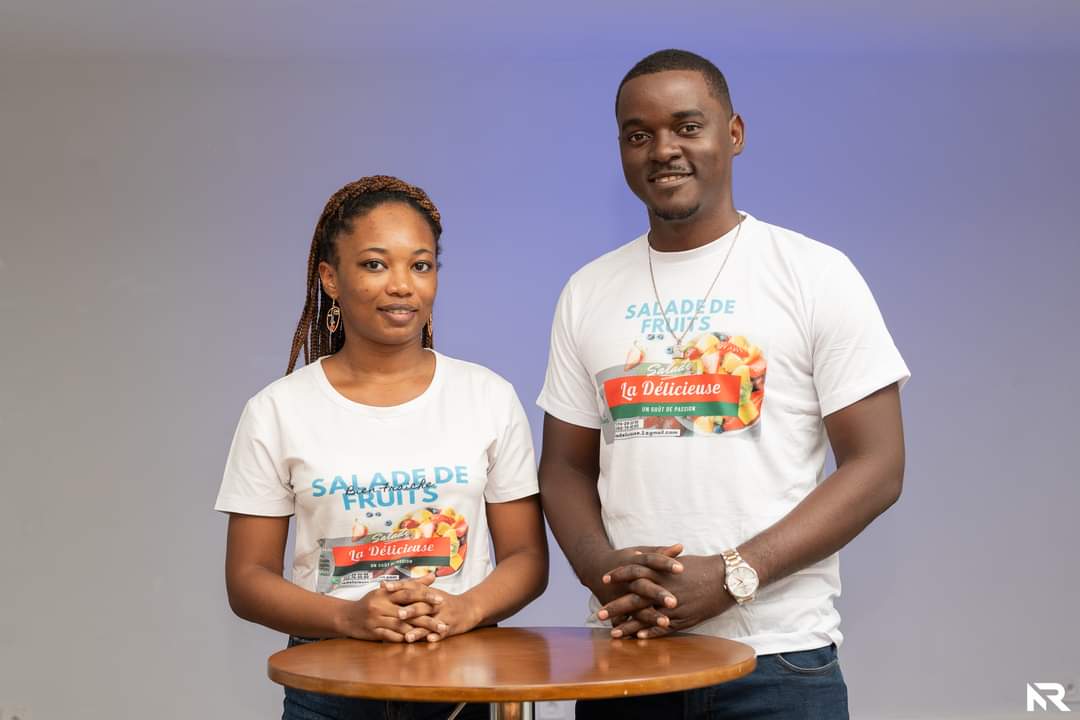 MOMBU MUSAVU NZIENGUI
DELBRAH POYI Verole Ginette
ROR CONSULTING
Dr. Carlos BATTY
Co-fondateur
Manager/
Responsable Commercial
Co- fondatrice
Responsable Production
Consultant comptable
Consultant diététicien
LES ETATS FINANCIERS ( Cout du projet)
LES ETATS FINANCIERS ( Charges d’exploitation)
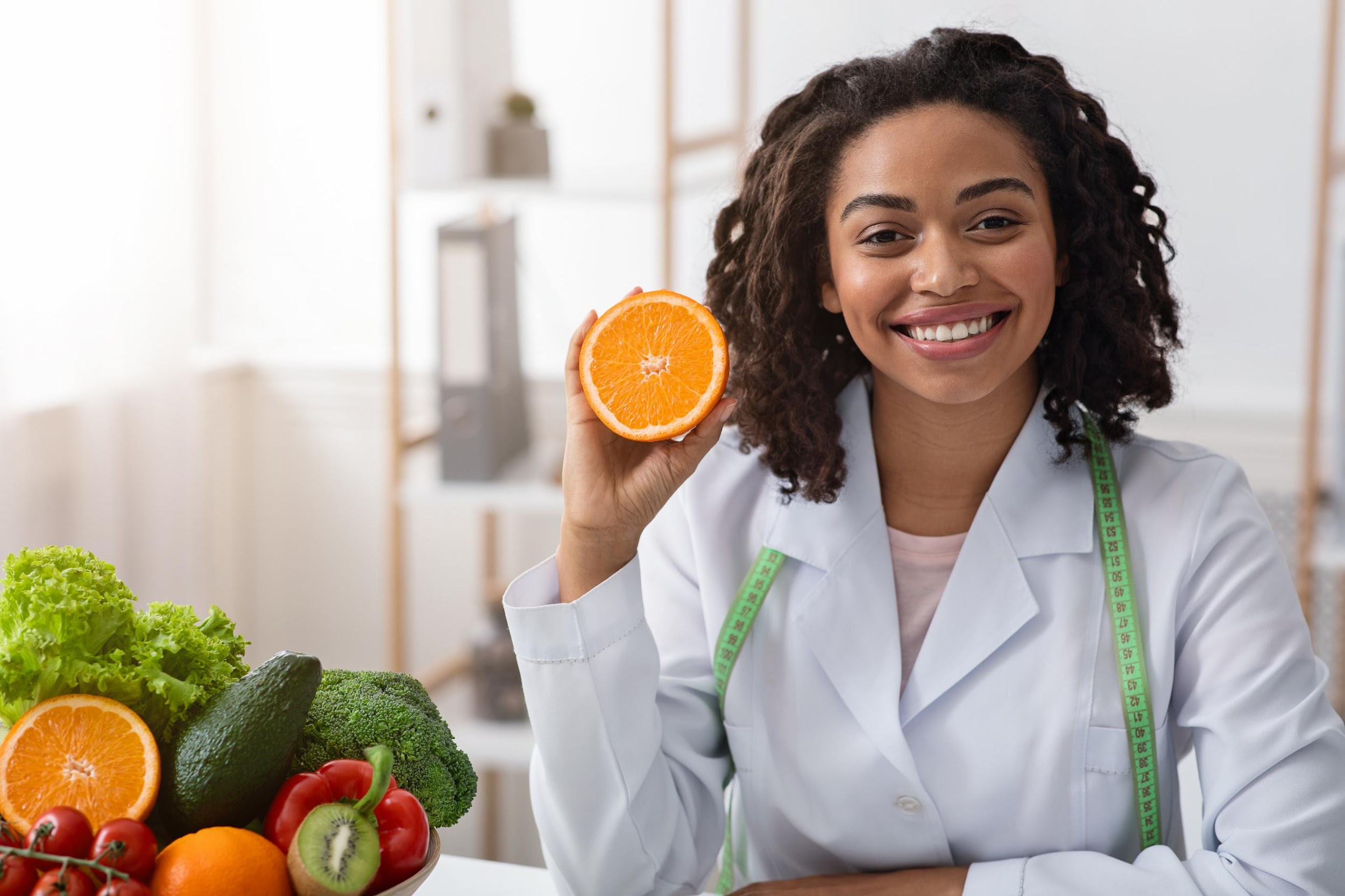 LES OKR
Objectifs à court terme : 


-Développer notre plateforme salad bar virtuel dans les 2 prochains mois ;
-Acquérir le matériel de production ;
-Mettre en place une campagne marketing sur les médias et réseaux  sociaux  nous permettant d’atteindre 30 000 visiteurs sur le site en 3 mois.


Objectif à moyens termes:

-Ouvrir un premier salad bar physique ;
-Cumuler 5000 commandes sur le Salad bar virtuel 
-Augmenter le chiffre d’affaires d’au moins 30%
-Donner du travail à plusieurs Gabonais (serveurs, livreur, cuisiniers, caissiers). 


Objectif à long termes :

-Dans 5 ans, avoir un salad bar physique sur Port-Gentil.
-Atteindre une reconnaissance de marque de 40% dans les sondages locaux.
LES ETATS FINANCIERS ( Synthèse des recettes)
LES ETATS FINANCIERS ( Résultats obtenus)
LES ETATS FINANCIERS ( Plan d’utilisation des gains)
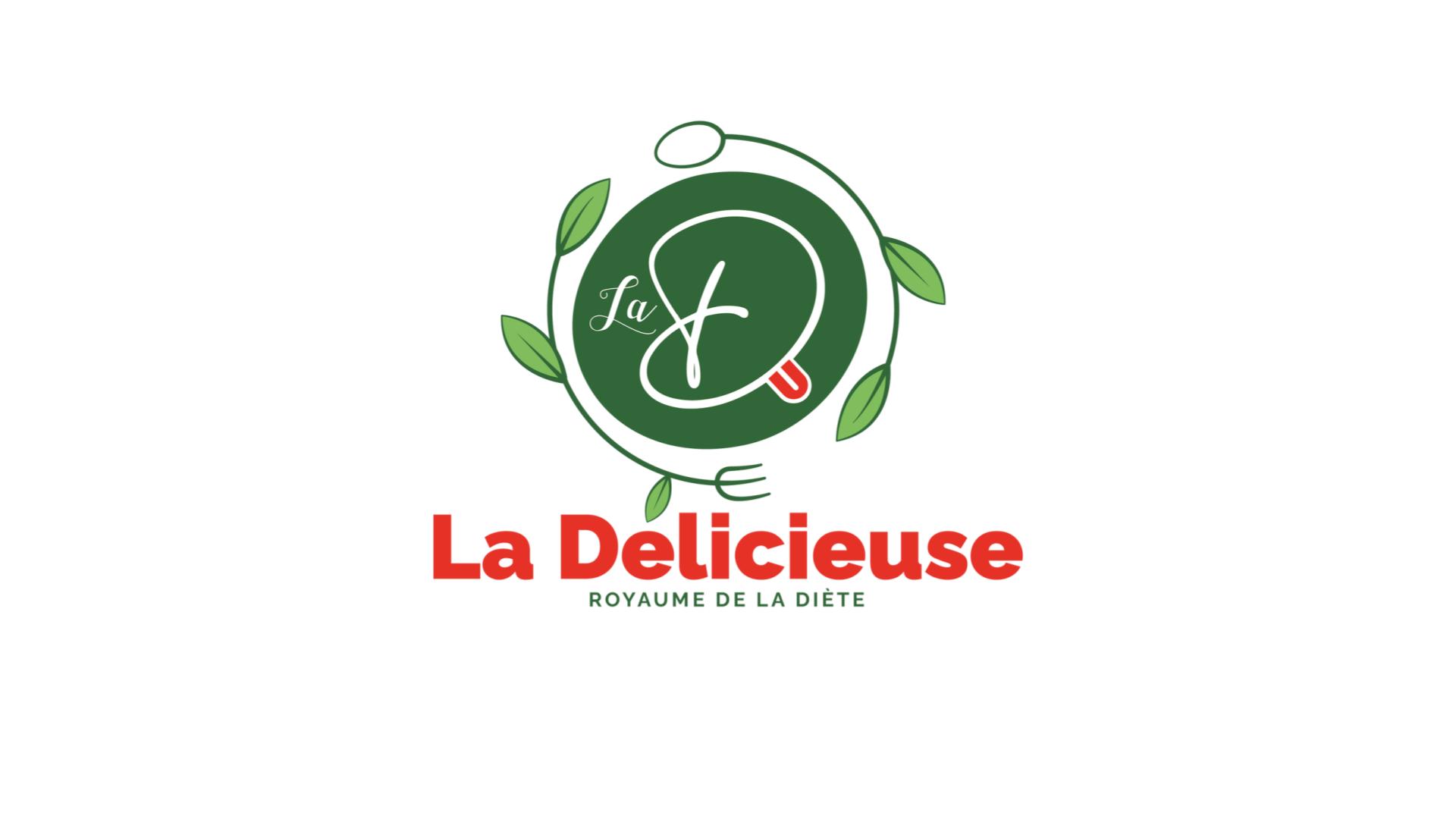